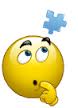 Дорогу осилит идущий,
 а математику мыслящий
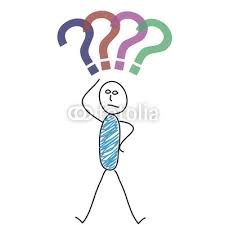 Эй Ар Гайд
Математика- царица наук.
Математика применяется в различных областях знаний:
из книги рекордов:
 	- самая крупная градина весила 1кг 2г; 
	- самая высокая волна 34м;
	- самое глубокое в мире озеро – Байкал. Его глубина 1940м;
	- самая длинная пещера 530м;
	- самой первой русской женщиной-пилотом стала Лидия Галанчикова. В 1913 году она установила мировой рекорд высоты полета – 2400м;
	- самый толстый лед – 4776м.
Зачем нужна математика?
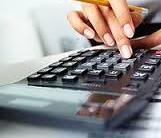 “Математику уже затем учить следует, что она ум в порядок приводит”             
                      (М. В. Ломоносов)
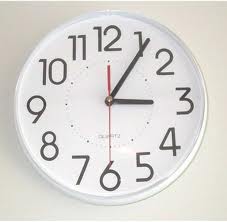 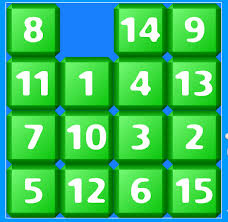 Математика встречается и используется в повседневной жизни
Математика  в быту
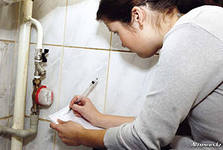 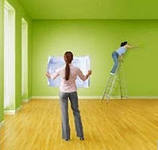 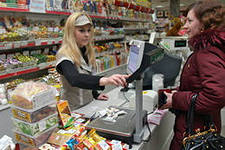 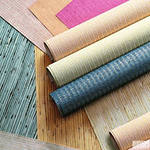 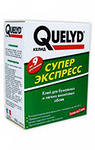 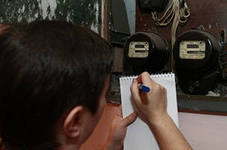 Покупка товара
Ремонт квартиры
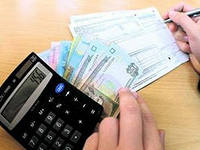 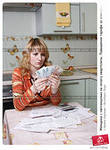 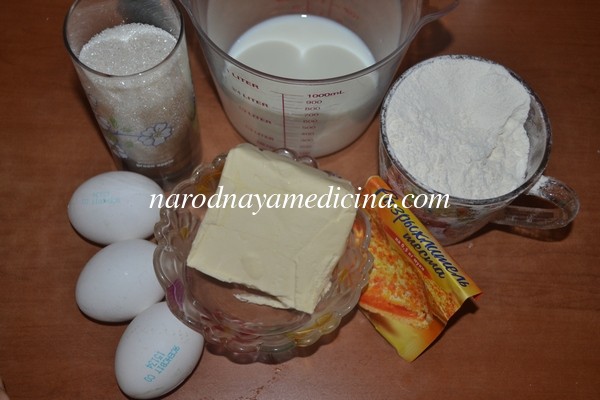 Приготовление  пищи
Учет показаний приборов водоснабжения и 
              электроснабжения
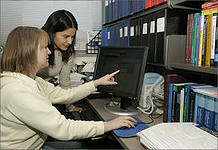 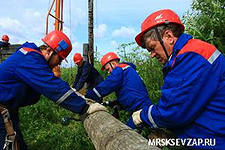 Математика 
в профессиях.
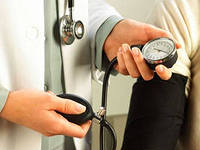 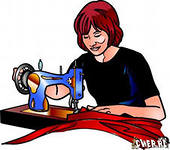 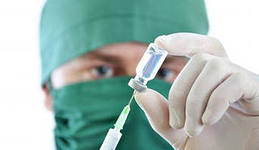 Математика в профессии бухгалтера.
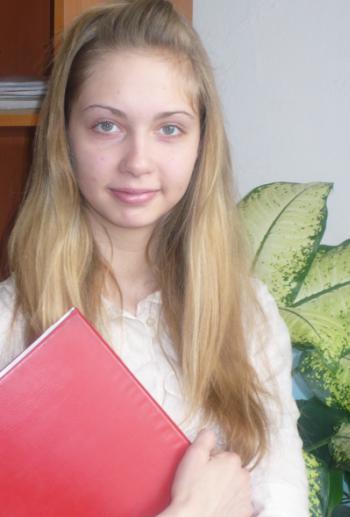 Именно у математики бухгалтерия позаимствовала свою основную отличительную черту – точность.
Это одна из тех профессий, где не обойтись без математики. Бухгалтеру нужно уметь делить, умножать, складывать    и вычитать, начисляя заработную плату.
Математика в профессии столяра
Столяр - это человек, который, выполняя чистую обработку древесины, изготовляет из неё детали и изделия.
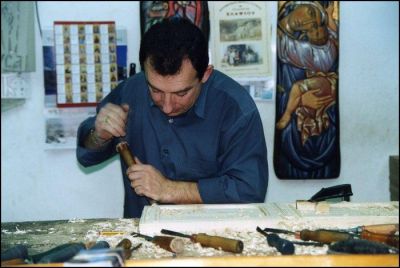 Разновидности профессии:
БЕЛОДЕРЕВЩИК – столяр, специалист по изготовлению простых изделий,               без полировки, фанеровки. 
КРАСНОДЕРЕВЩИК – столяр, специалист по дорогим, сложным изделиям.
Профессия- водитель.
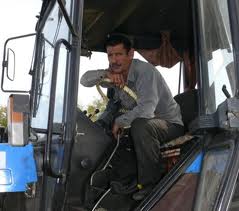 Казалось бы, зачем водителю математика? А вот и нужна. Водитель пользуется арифметическими действиями, подсчитывая количество потраченного бензина на пройденные километры, и с какой скоростью нужно ехать, чтобы вовремя оказаться на месте.
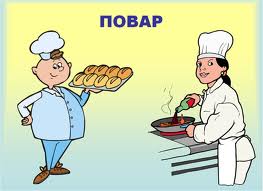 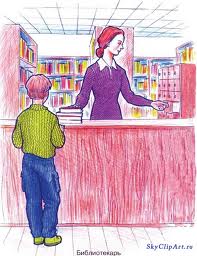 В современном обществе 
    все профессии нужны, 
   все профессии важны.
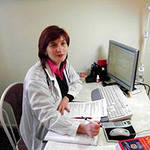 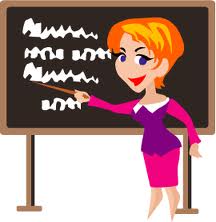 Математика  и музыка
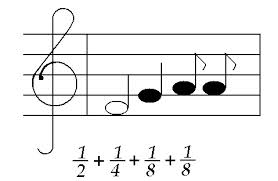 длительность нот  совпадает с двоичными дробями;
с  длительностями нот  можно  выполнять действия сложения и вычитания, так же как и с дробями;
длительности  нот и дроби можно сравнивать.
Математика  и музыка
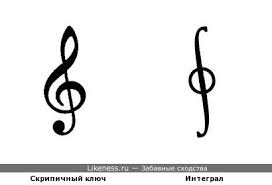 Забавное сходство
Математика и архитектура
Архитектура – это вид искусства, представляющий собой систему зданий и сооружений.
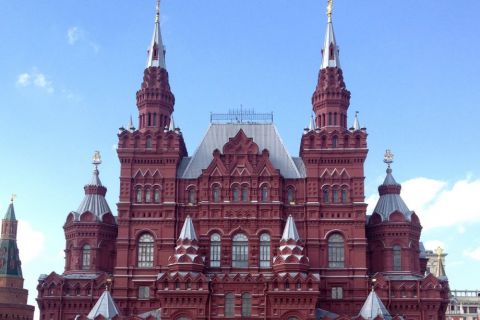 Государственный 
исторический 
Музей.
Саратовский 
государственный 
художественный 
музей
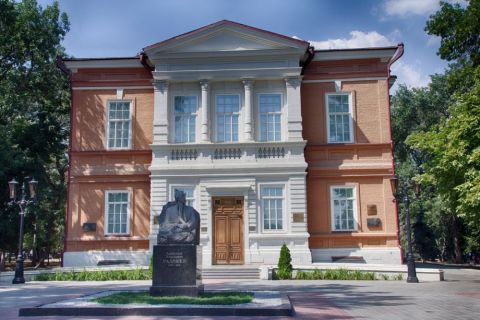 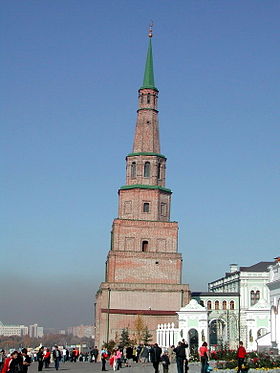 Башня Сююмбике
2014 год-  год Культуры
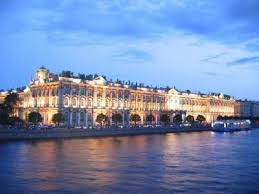 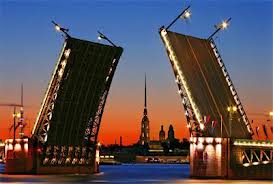 Эрмитаж
Разводные мосты
живопись и Математика
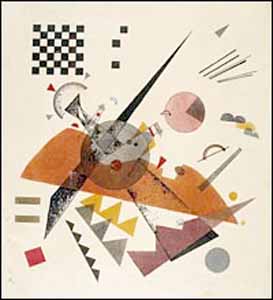 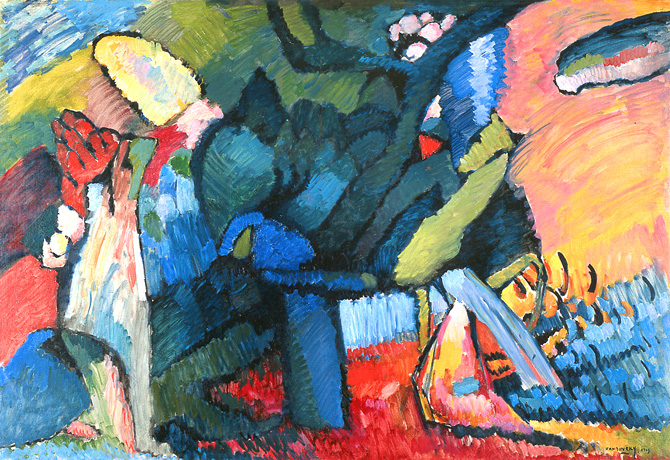 Супрематизм    -композиция из простейших геометрических элементов
Мозаика -  это набор замкнутых фигур, которыми можно замостить плоскость
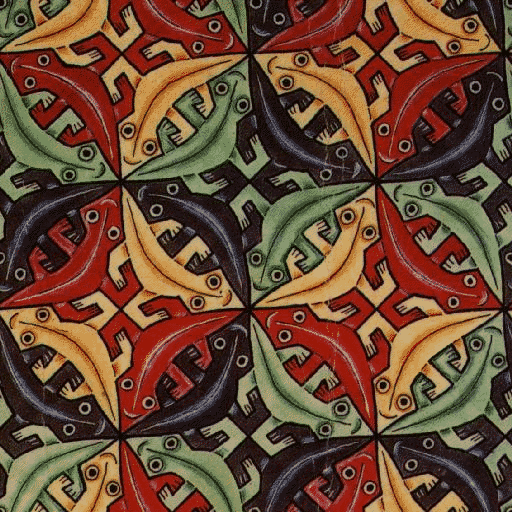 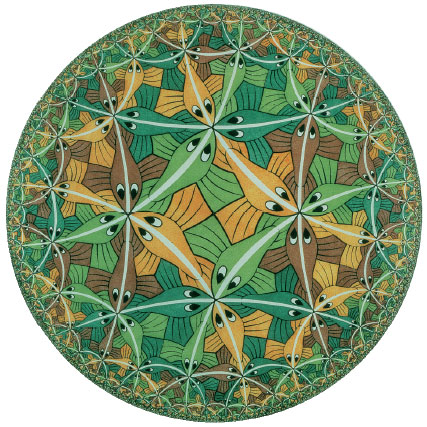 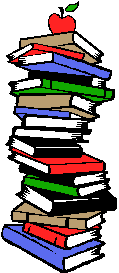 Математика и  литература
В названии произведения: 
1.«Три мушкетера» 
2.«Два капитана» 
 3.«Тысяча и одна ночь» - сборник арабских сказок, 
      4.«Двенадцать стульев»
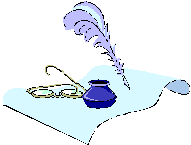 Математика и литература «идут по жизни рядом».
-Омар Хайям – персидский поэт, математик. 
-Софья Васильевна Ковалевская – русский математик и литератор(1850- 1891). 
-Чарлз Лютвидж Доджсон – преподаватель математики, автор «Приключение Алисы в стране чудес»
Математика и танцы.
Танец-вид искусства, в котором 
художественный образ создаётся    посредством ритмичных пластических движений и смены выразительных     положений человеческого тела.
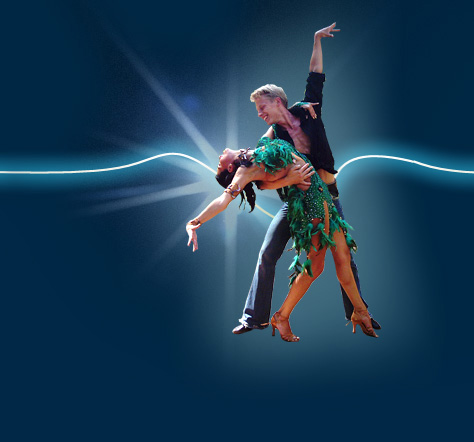 В каждом танце важен счёт, а считать мы учимся только с помощью математики. В танце мы строим разнообразные фигуры.  Выстраивая фигуры, мы вспоминаем   математику.
Именно таким образом математика в  танце играет большую роль.
Дроби в танце так важны – 
с математикой дружны!
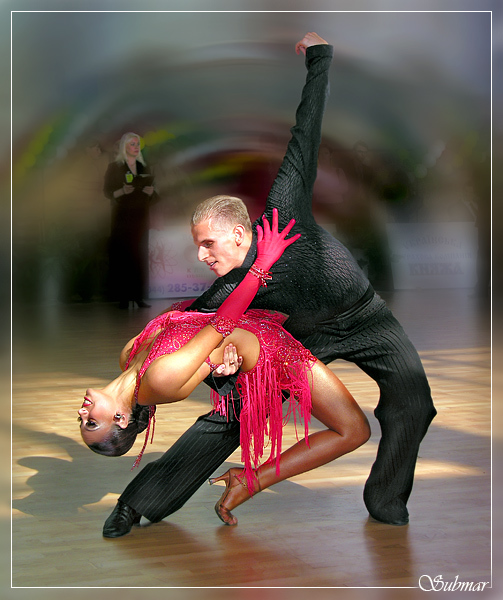 Форма рук и ног в балете должны строго подчиняться 
геометрическим линиям. Например, руки не должны быть 
прямыми, только полукруглыми .
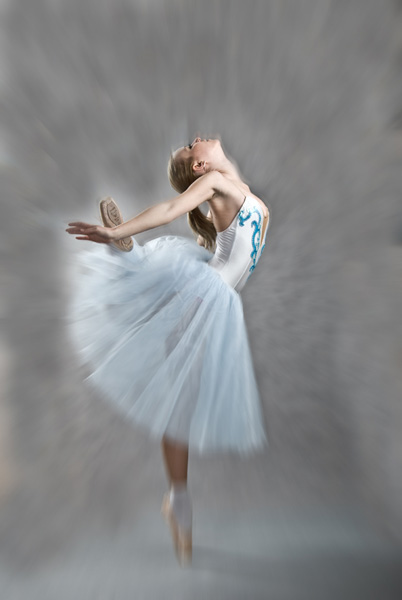 А ноги наоборот должны быть прямыми, как прямая линия.
Наука в школе есть одна.

Во всех профессиях нужна

Учителям, врачам и поварам.

Бухгалтерам, певцам и продавцам.

Всем математика важна.

Царица всех наук она.
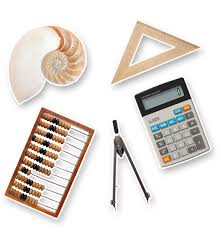 Спасибо
    за урок